Design Brief:Availability of Computers at the New School
Shin Han
MFA Design and Technology
February 8, 2010
Problem Statement
Computer labs at the New School do not have a systematic method of finding available computers for students.
Problem Description
1 location that shows the “Computer Availability”
7 computer lab locations
310 computers at the New School
9,825 students at the New School
Evidence/Research
Monitored the “Computer Availability” screen

Feb. 4th, Thursday at 3:15pm 
Feb. 7th, Sunday at 12:55pm 
Feb. 8th, Monday at 12:55pm
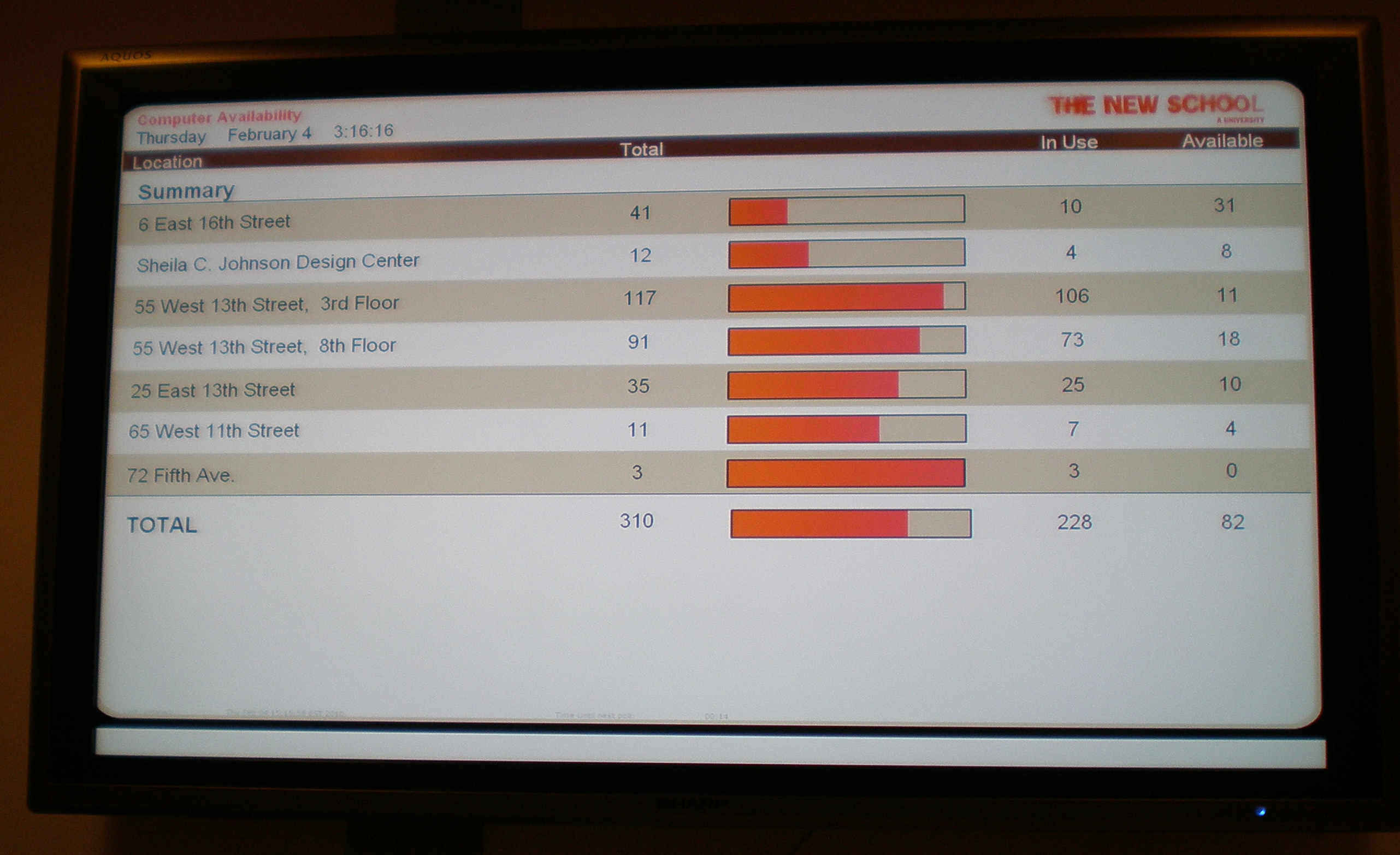 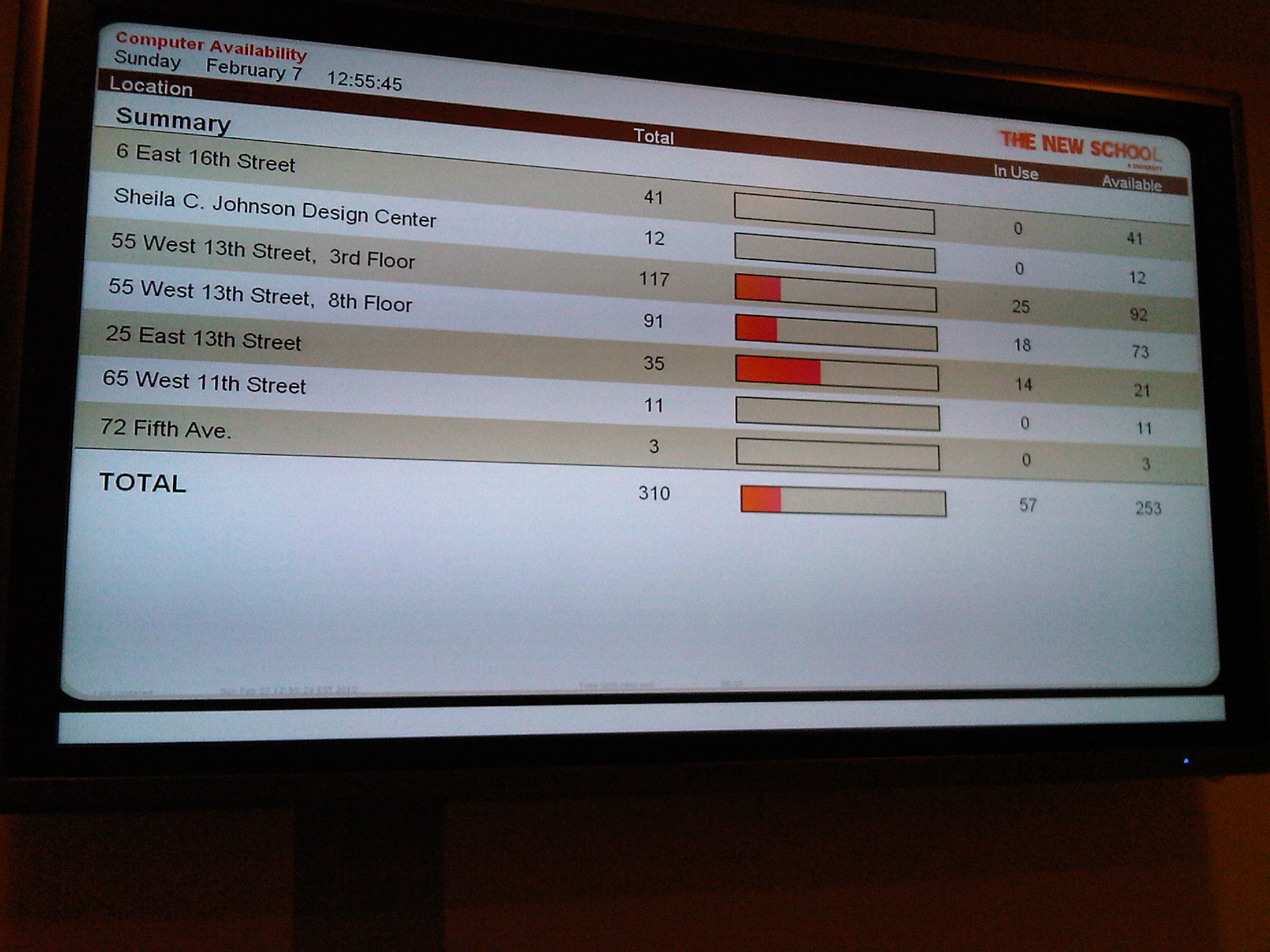 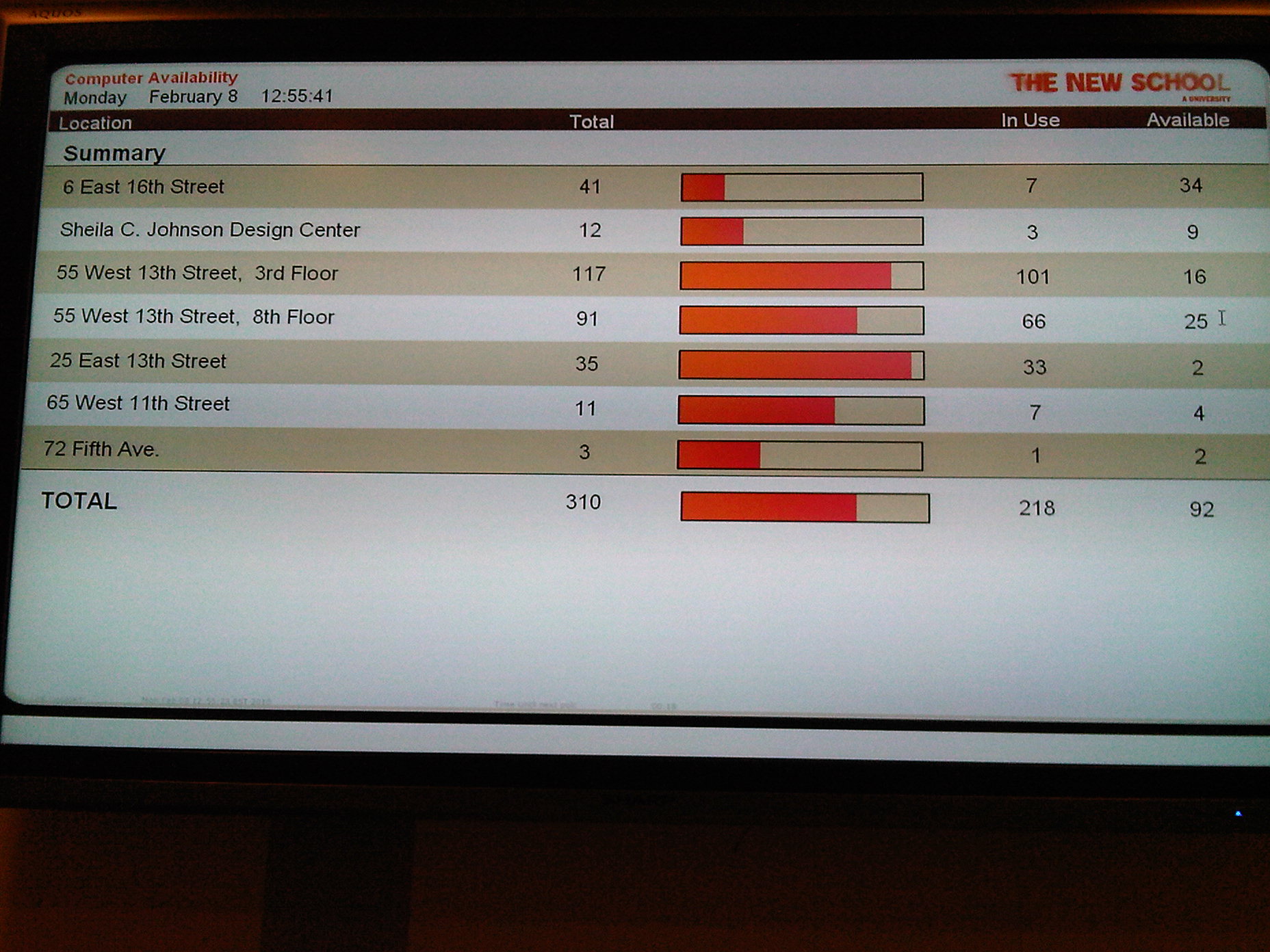 Evidence/Research
Spoke with Marko Kocic (lab aid) and Emre Balik (manager) on the 3rd Fl. Lab of 55 W. 13th Street
“Computer Availability” monitor is online as well, but only accessed by staff members.
8th floor audio/video editing computers can be reserved online.
Go to 7th floor: send e-mail to at@newschool.edu
Evidence/Research
3.	E-mailed Academic Technology
No response
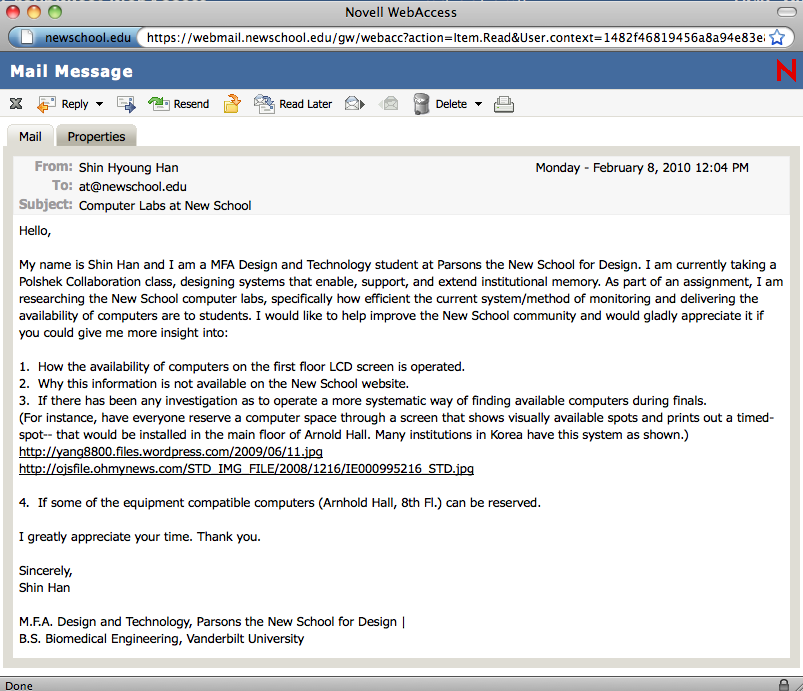 Results
Students mainly use computers on the 3rd and 8th floor of 55 W. 13th Street.
Peak-time: around noon on weekdays
Most students who entered 55 W. 13th Street did not view the “Computer Availability” monitor. 
Students are unaware of the “Computer Availability” screen on 55 W. 13th St., therefore, wander around computer labs.
Conclusion
“Computer Availability” monitor should be accessible in more locations.
Create a system that guarantees students a computer station.
 Allows students to reserve stations for a timed-period
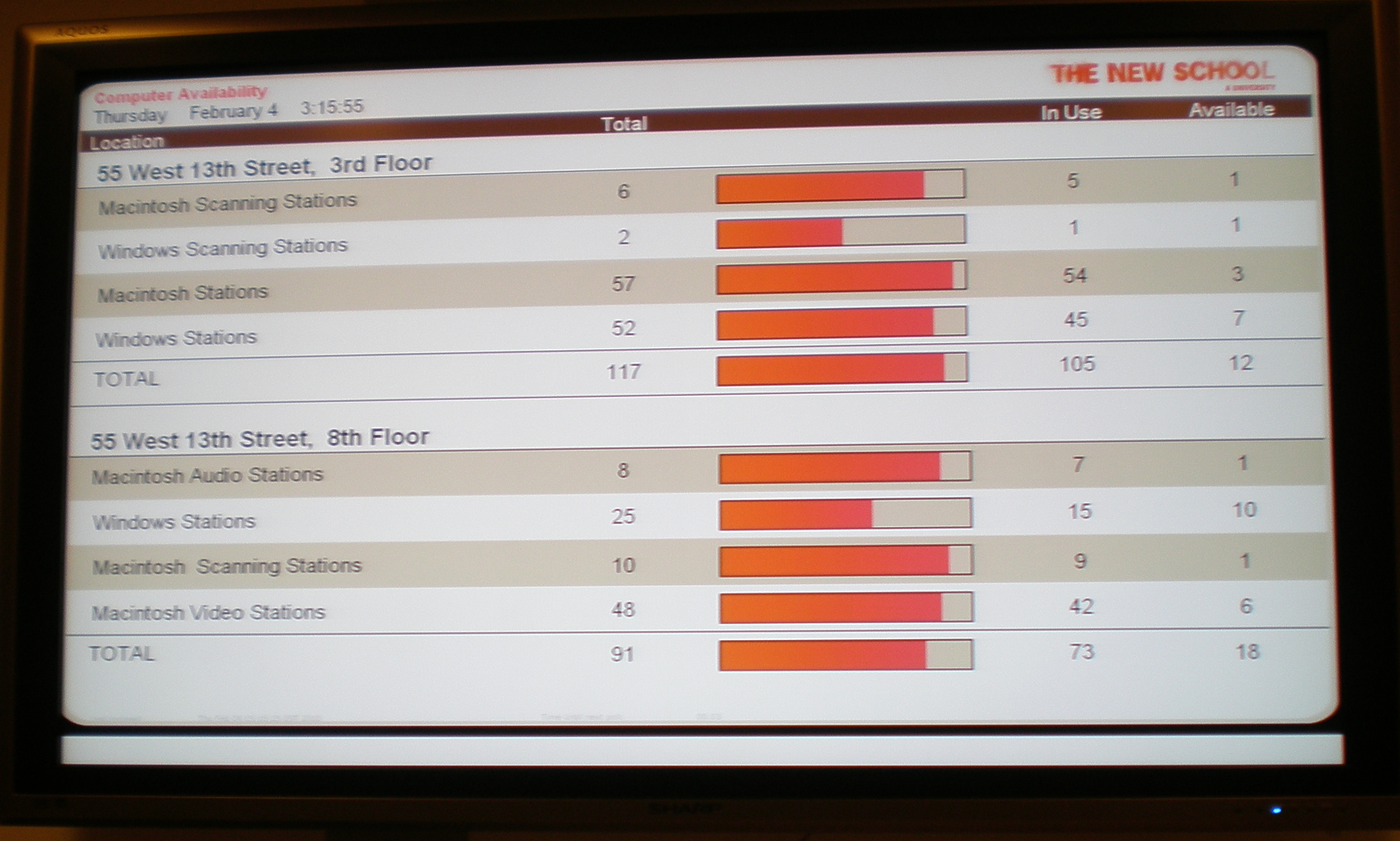 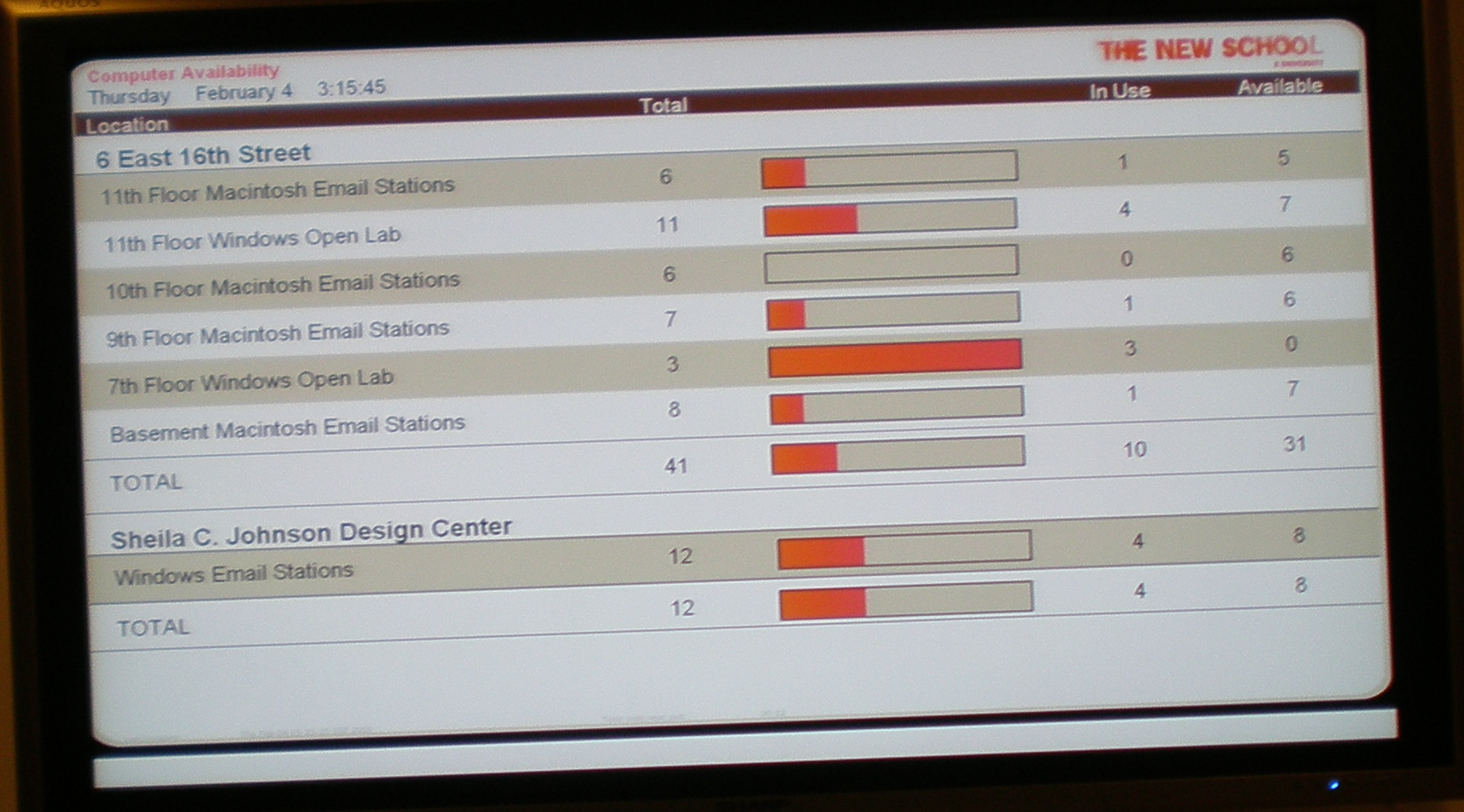 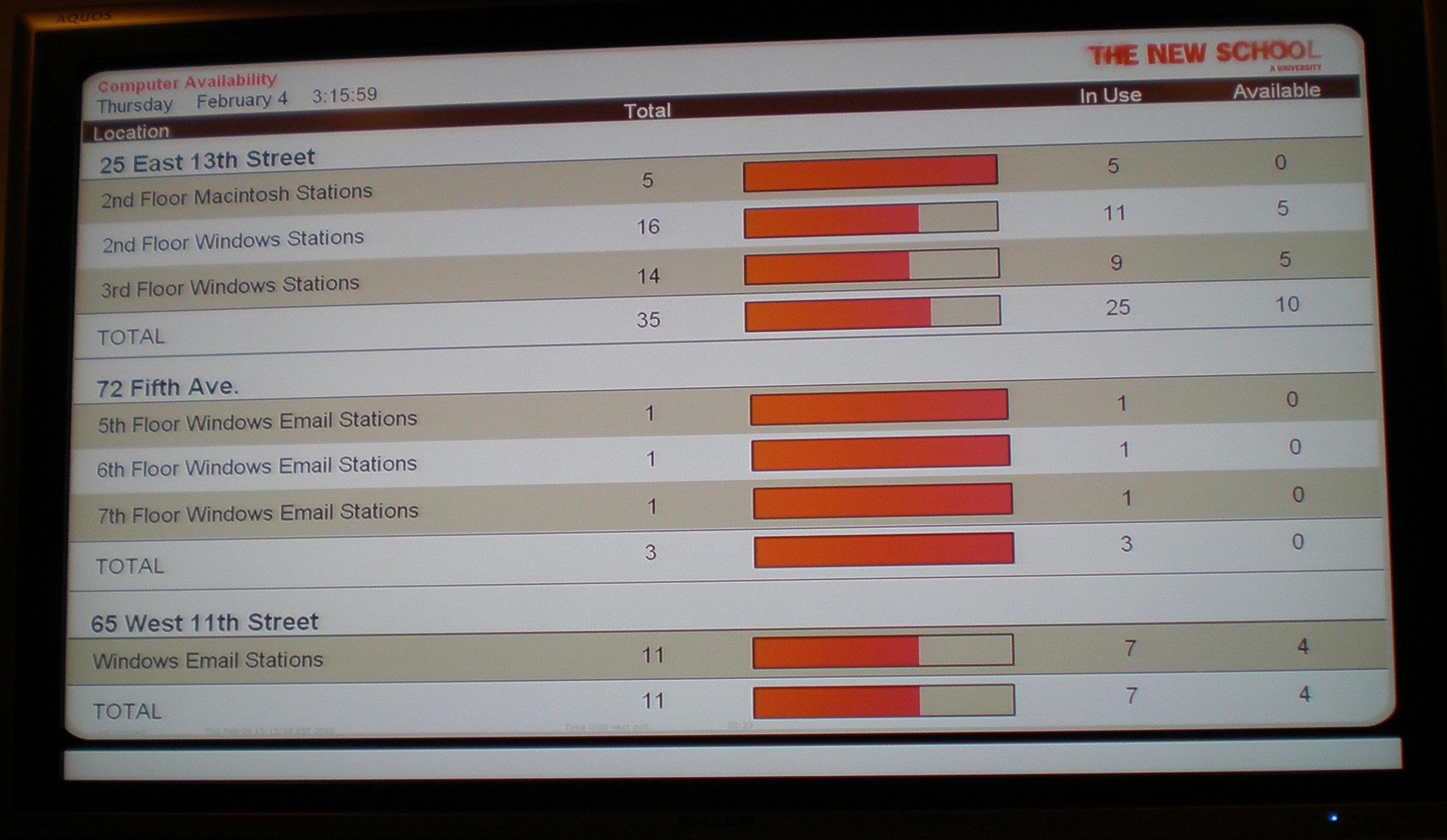 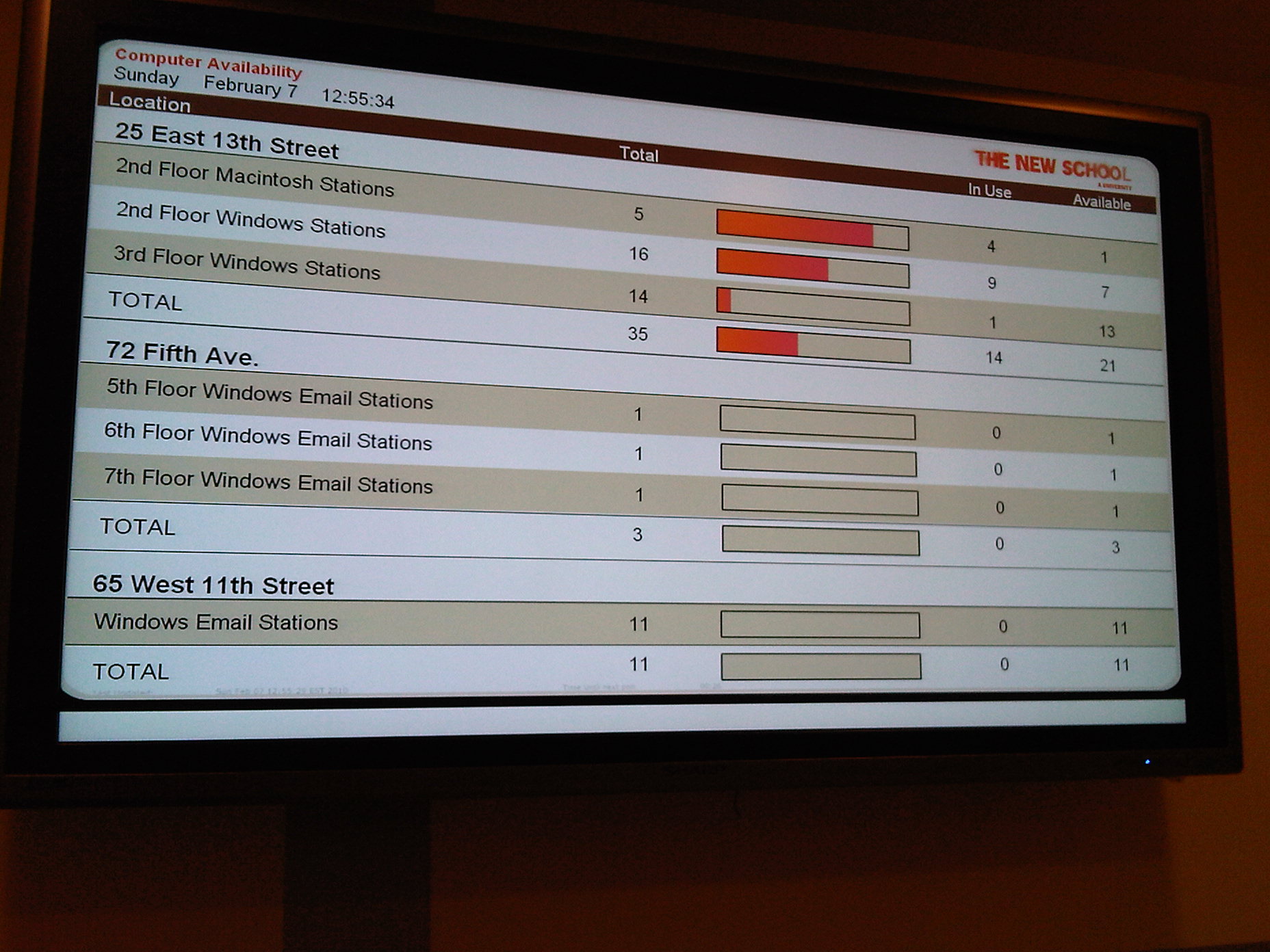 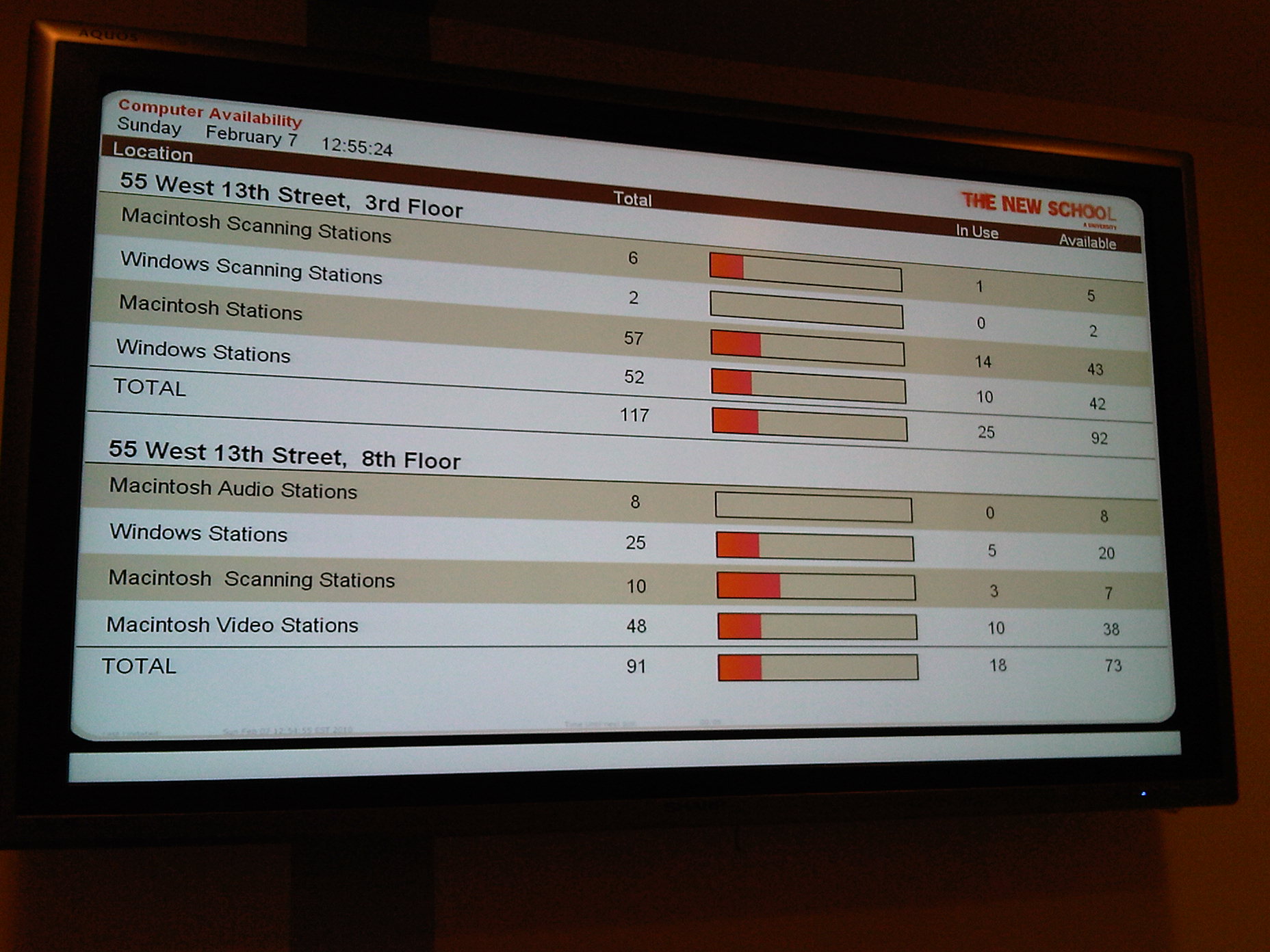 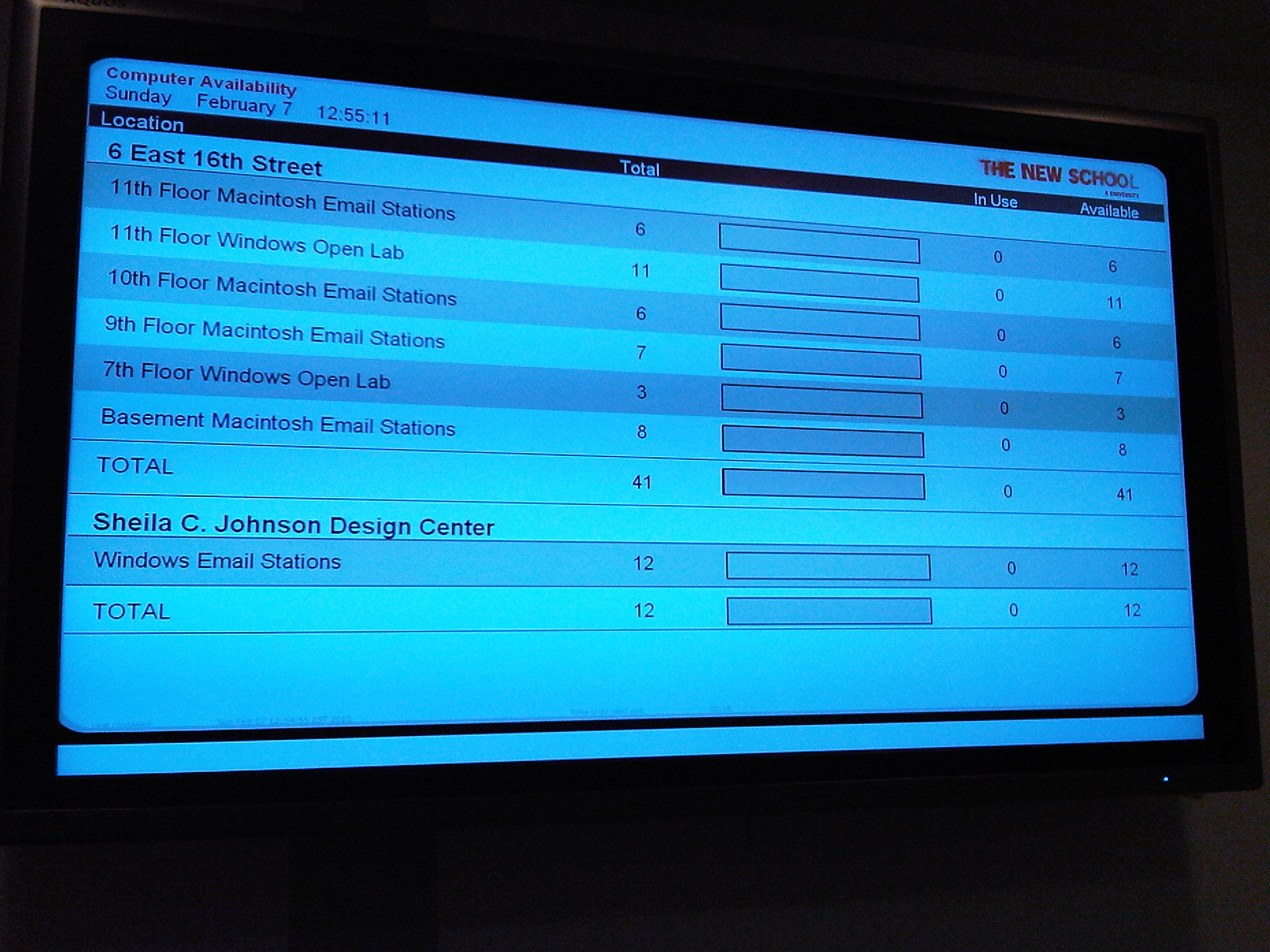 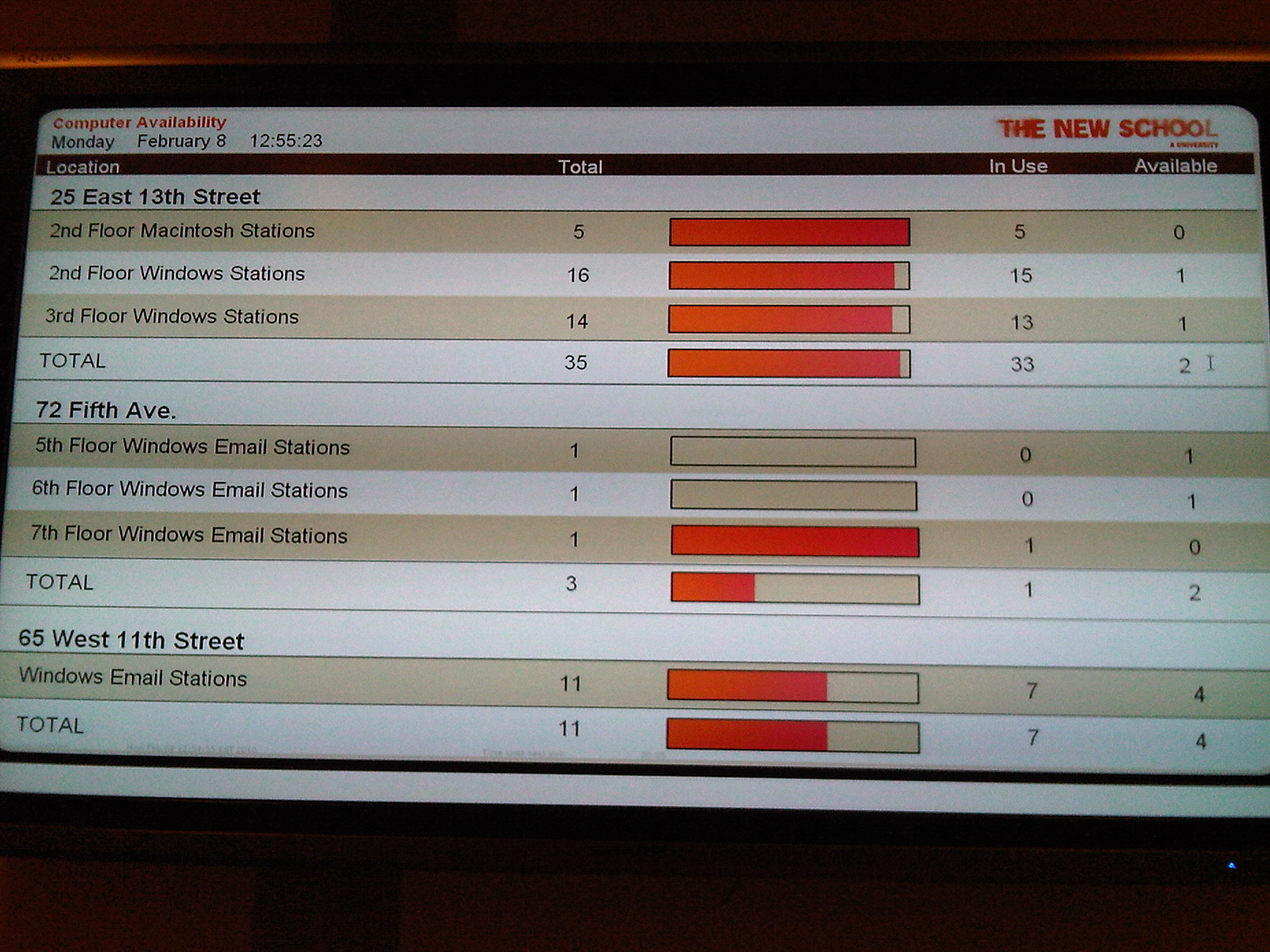 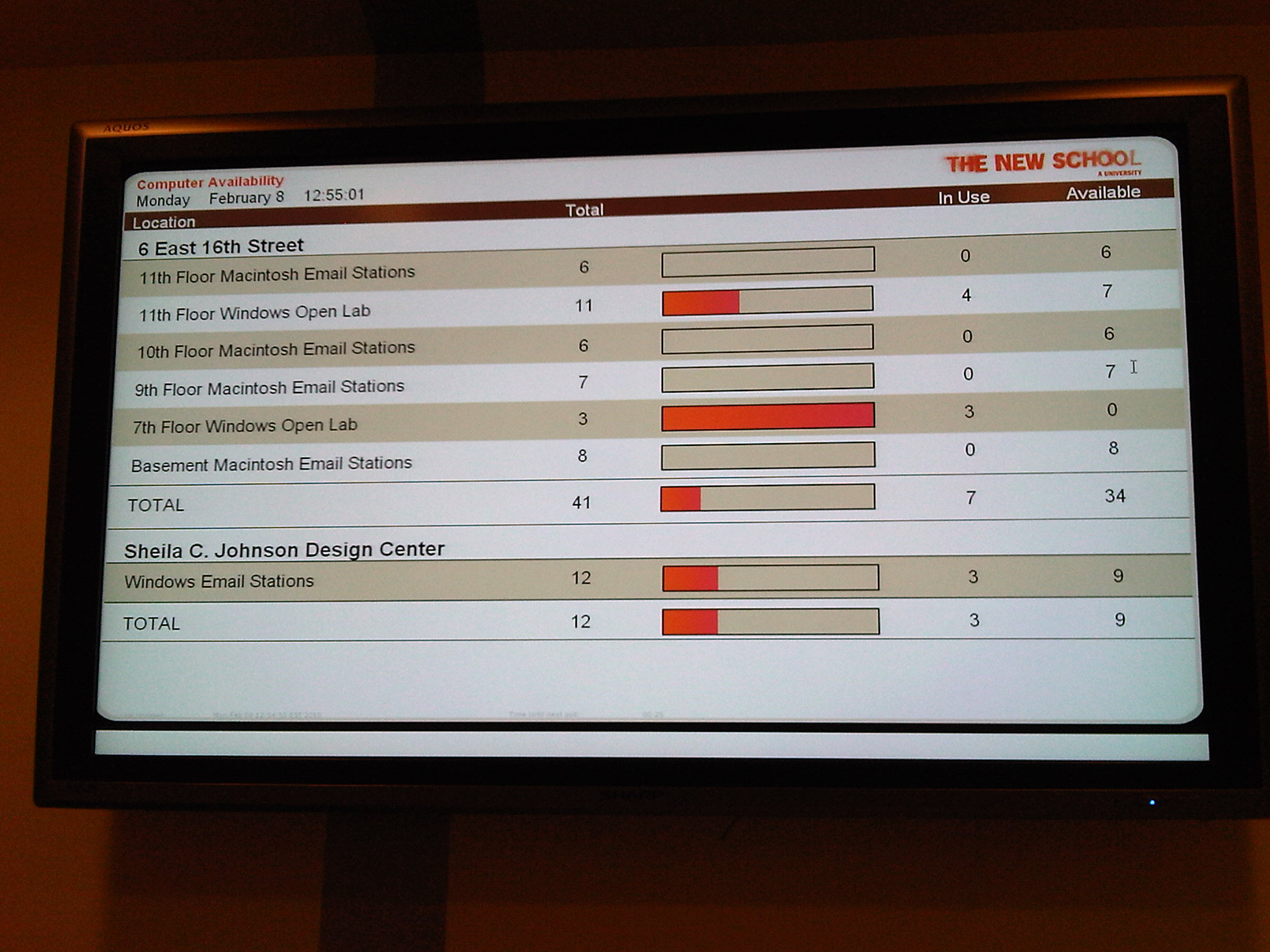 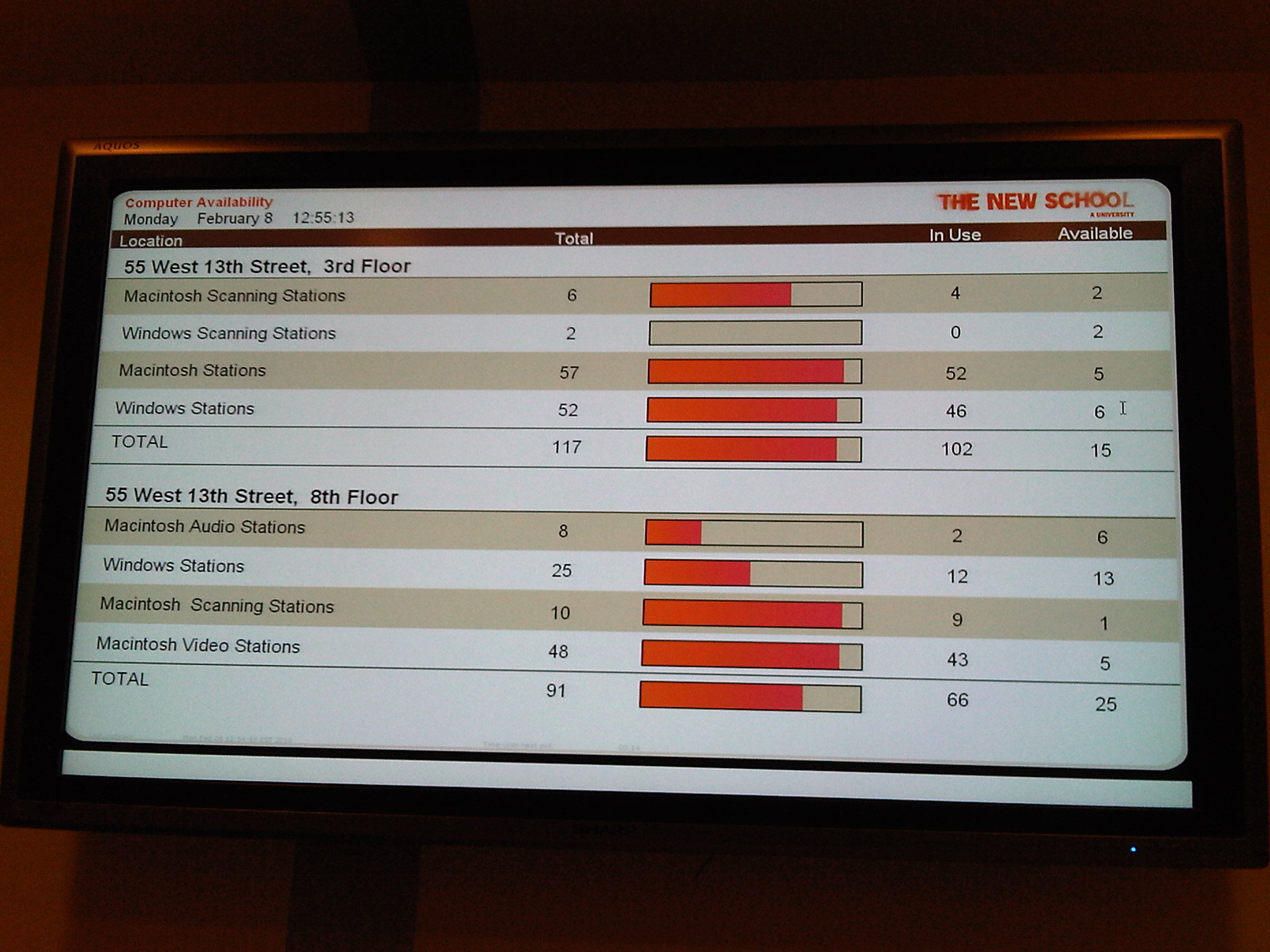